Homelessness Workshop
City Council
September 17, 2019
Item #1
CityOfGlendora.org
[Speaker Notes: Adam Raymond]
WELCOME
2
[Speaker Notes: Adam Raymond]
WELCOME
Mayor 
City Manager
3
[Speaker Notes: Mayor
Adam Raymond]
AGENDA
Welcome
Where are we now?
Legal Environment
Homeless Encampments
Housing
Homeless Resources
Staff Involvement
Community Involvement
Closing
4
[Speaker Notes: Adam Raymond]
WHERE ARE WE NOW?
5
[Speaker Notes: Debbie Lopez]
WHERE ARE WE NOW?
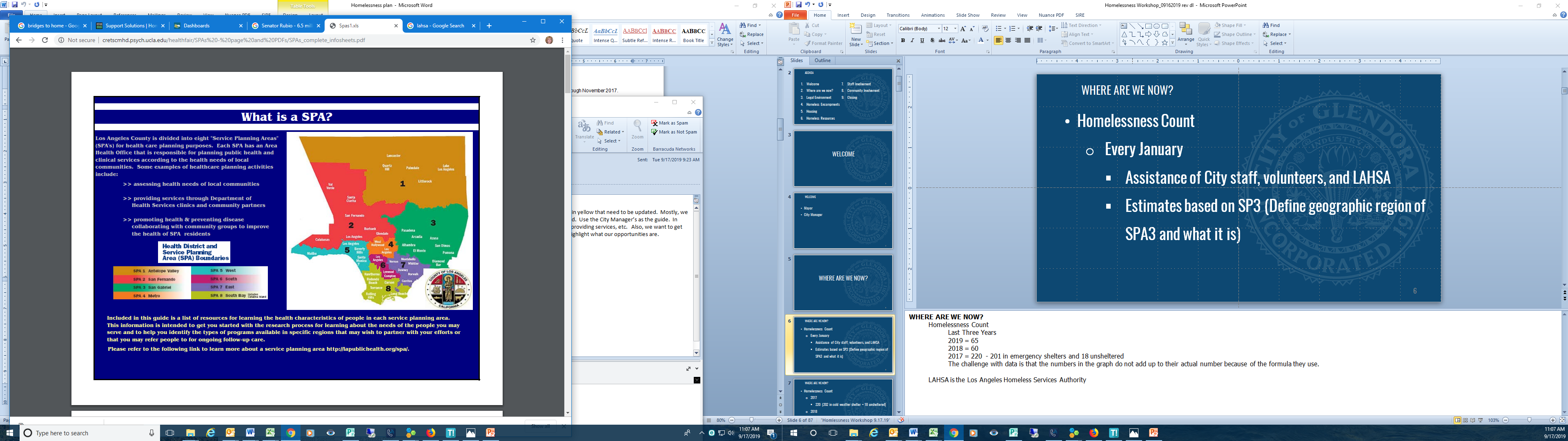 Homelessness Count
Every January
Assistance of City staff, volunteers, and LAHSA
Spa 3
6
[Speaker Notes: WHERE ARE WE NOW?
Homelessness Count
Last Three Years
2019 = 65
2018 = 60
2017 = 220  - 201 in emergency shelters and 18 unsheltered
The challenge with data is that the numbers in the graph do not add up to their actual number because of the formula they use. 

LAHSA is the Los Angeles Homeless Services Authority
And we are in SPA 3 = Service Planning Areas = Los Angeles County is divided into eight SPA’s for health care planning purposes. Spa 3 is the San Gabriel Valley Pasadena, Arcadia, Irwindale, Alhambra, El Monte Diamond Bar, Pomona, San Dimas, Glendora, Azusa.]
WHERE ARE WE NOW?
Homelessness Count
2017
220 (202 in cold weather shelter + 18 unsheltered)
2018
60 unsheltered
2019
65 unsheltered
7
[Speaker Notes: Debbie Lopez]
WHERE ARE WE NOW?
Homelessness Count - 2019
Estimates based on regional statistics
We need better data to make more informed decisions
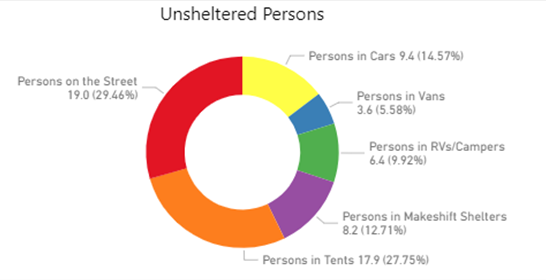 8
[Speaker Notes: Debbie Lopez]
WHERE ARE WE NOW?
Homelessness Strategic Plan
Adopted by City Council on June 2018
Shelter Emergency Adopted by City Council on May 17, 2018
9
WHERE ARE WE NOW?
Goal 1: Improve Community Engagement and Coordination Between Key Stakeholders, Including the Regional Coordinated Entry System
Goal 2: Increase Income of Individuals and Families Experiencing or At-Risk of Homelessness
Goal 3: Explore Opportunities to Increase Access to Affordable and Supportive Housing
10
[Speaker Notes: Goal 1 – We are currently working on this.
Goal 2 – Once we get the homeless liaison and the homeless Navigator they will work directly with the individuals.
Goals 3 – Not started?]
WHERE ARE WE NOW?
Goal 1:
Appoint a standing committee consisting of City staff and key community stakeholders to meet quarterly on homelessness, coordinate referrals, volunteers, and other services, and assist with implementation of the Homeless Plan – in progress. 
Encourage City staff members or other appointees to participate in regional CES case-conferencing meetings in order to network and support housing goals – in progress.
11
WHERE ARE WE NOW?
Goal 1:
Coordinate local outreach efforts, including MET and HALO teams and YWCA, and ensure that these are trauma-informed, non-duplicative, and lead to pathways to housing by conducting the VI-SPDAT, and assisting with documentation and income – in progress. 
Engage with Glendora and Charter Oak Unified School Districts to identify families and youth experiencing homelessness or at-risk of homelessness and ensure they are connected to CES – not started.
12
[Speaker Notes: MET is the Mental Evaluation Team
HALO Homeless Assistance Liaison]
WHERE ARE WE NOW?
Goal 1:
Encourage City staff, homeless services providers, and general public to participate in the PIT Count – in progress and on going. 
Develop a community engagement strategy to conduct regular outreach on Homeless Plan implementation – in progress. 
Partner with regional CES lead to improve access to County prevention assistance through CES alignment and enhanced education to local service providers on program requirements – in progress.
13
WHERE ARE WE NOW?
Goal 1:
Work with local non-profits, faith-based organizations, and SPA 3 CES lead, to provide CES access point at existing service locations (e.g. library, food pantry, churches). Consider combining with expanded services, including mobile showers, animal care, and small safe parking area – in progress. 
Work with LA County to access California State AB109 funds for Homeless Outreach Services Teams (HOST) – Completed.  Funds are no longer available
14
[Speaker Notes: Access –Union Station Homeless submitted a grant to have Shepard’s Pantry located on Arrow Highway to become an access center in January 2019.  This was not approved.]
WHERE ARE WE NOW?
Goal 2:
Ensure City departments and other partners are educated on County programs that provide SSI/SSDI/Veterans benefits advocacy and understand the referral process  - in progress
Explore partnering with business community, faith-based organizations, school districts and colleges to offer job training and employment opportunities to households experiencing or at risk of homelessness – in progress
15
[Speaker Notes: Measure H Grant Update
Priority 1 – cities and what’s included – Glendora, San Dimas & La Verne – Glendora is the lead agency.  $305,000 = $120,000 for a homelessness Liaison who will oversee the motel voucher program which includes identifying motels to be part of the Pilot Motel Voucher Program.  Assist in outreach, locating and placement in appropriate housing that meets the needs of the homeless in addition to administering the Rapid Re-Housing Pilot Program. $70,200  to pilot a motel voucher program to provide immediate shelter for unsheltered households.  $85,500 Rapid Re-Housing pilot program will provide funds for security deposit, up to 6 months of stepped down rental assistance, and case management for up to 15 households over an 18 month period.  $40,500 to manage the rapid re-housing.

Priority  2 – cities and what’s included – 1 Full time Case manager Supervisor and 4 full time Case Managers – Enhance County service systems for those experiencing or at-risk of homelessness. The Supervisor will coordinate with each city , supervise the four case managers, identify co-location sites, maintain relationships with the CES and housing providers, and develop a network of partners across cities, faith groups, and others. The Supervisor will also provide services to clients and will do all grant reporting. The staff will partner with law enforcement and other outreach efforts and will work with landlords and people experiencing homelessness to find housing options based on client needs. They will coordinate regional outreach, work as a group on outreach efforts in individual cities, and provide staffing to other special projects. This effort aligns with County Homeless Initiative Strategies E6 (Countywide Outreach System) and E7 (Strengthen the Coordinated Entry System).





List of outstanding questions
Remaining Hurdles the City needs to jump through]
WHERE ARE WE NOW?
Goal 3:
Explore funding sources for Rapid Re-housing program for individuals experiencing homelessness in Glendora and partnering with LA County to provide rent differential and case management services – on-going.
Work with the faith-based community to engage landlords, build a pool of potential rental units, and explore options for incentivizing landlords to work with homeless families and individuals – consider partnering with neighboring cities to develop this – in progress.
16
[Speaker Notes: Rapid Rehousing funds are included in one of our approved grants.]
WHERE ARE WE NOW?
Goal 3:
Explore ways to incentivize renting Accessory Dwelling Units to low-income households or homeless individuals - not started
Explore potential for creating permanent supportive housing or crisis housing at underutilized properties, in conjunction with County, Ministerial Association, and other regional partners – in progress
17
WHERE ARE WE NOW?
Homelessness Strategic Plan
Total Plan: $4.1 million over 18-months
Additional staff, overtime, contractual services
18
WHERE ARE WE NOW?
Measure H Grant Update
Homelessness Action Plan - $30,000
Award  $305,000
Cities of Glendora, San Dimas and La Verne
Cities of Award - $343,250
Cities of West Covina, Covina, Azusa, Duarte and Glendora
19
WHERE ARE WE NOW?
Awarded on May 31, 2019 -  $305,000 – 18 months 
$120,000 for Homelessness Liaison
$70,200 for pilot motel voucher program
$85,500 for Rapid Re-Housing pilot program
$40,500 to manage the Rapid Re-Housing
20
[Speaker Notes: Measure H Grant Update
Priority 1 – cities and what’s included – Glendora, San Dimas & La Verne – Glendora is the lead agency.  $305,000 = 

$120,000 for a homelessness Liaison who will oversee the motel voucher program which includes identifying motels to be part of the Pilot Motel Voucher Program.  Assist in outreach, locating and placement in appropriate housing that meets the needs of the homeless in addition to administering the Rapid Re-Housing Pilot Program. 

$70,200  to pilot a motel voucher program to provide immediate shelter for unsheltered households.  

$85,500 Rapid Re-Housing pilot program will provide funds for security deposit, up to 6 months of stepped down rental assistance, and case management for up to 15 households over an 18 month period.  

$40,500 to manage the rapid re-housing.

Priority  2 – cities and what’s included – 1 Full time Case manager Supervisor and 4 full time Case Managers – Enhance County service systems for those experiencing or at-risk of homelessness. The Supervisor will coordinate with each city , supervise the four case managers, identify co-location sites, maintain relationships with the CES and housing providers, and develop a network of partners across cities, faith groups, and others. The Supervisor will also provide services to clients and will do all grant reporting. The staff will partner with law enforcement and other outreach efforts and will work with landlords and people experiencing homelessness to find housing options based on client needs. They will coordinate regional outreach, work as a group on outreach efforts in individual cities, and provide staffing to other special projects. This effort aligns with County Homeless Initiative Strategies E6 (Countywide Outreach System) and E7 (Strengthen the Coordinated Entry System).





List of outstanding questions
Remaining Hurdles the City needs to jump through]
WHERE ARE WE NOW?
Awarded on January 24, 2019 -   $343,250 – 18 months
1 full time Case Manager Supervisor 
4 full time Case Managers 
Total Project Budget is $643,530
Total cash match per city is $33,000
21
[Speaker Notes: Priority  2 –Enhance County service systems for those experiencing or at-risk of homelessness. The Supervisor will coordinate with each city , supervise the four case managers, identify co-location sites, maintain relationships with the CES and housing providers, and develop a network of partners across cities, faith groups, and others. The Supervisor will also provide services to clients and will do all grant reporting. The staff will partner with law enforcement and other outreach efforts and will work with landlords and people experiencing homelessness to find housing options based on client needs. They will coordinate regional outreach, work as a group on outreach efforts in individual cities, and provide staffing to other special projects. This effort aligns with County Homeless Initiative Strategies E6 (Countywide Outreach System) and E7 (Strengthen the Coordinated Entry System).]
WHERE ARE WE NOW?
Regional Funding 
California State Senator Susan Rubio - $5.625 million for SGV in State’s Budget
County BOS - $6 million for COGs
September 2019 Motion (Kathryn Barger and Hilda Solis)
Innovative solutions 
San Gabriel Valley Regional Housing Trust (JPA)
SGVCOG Project
SB 751 (Rubio)
22
[Speaker Notes: Debbie Lopez]
LEGAL ENVIRONMENT
23
[Speaker Notes: Adam Raymond]
LEGAL ENVIRONMENT
City Attorney’s Office
District Attorney’s Office
24
[Speaker Notes: Adam Raymond]
LEGAL ENVIRONMENT
City Attorney
Martin v. City of Boise
Orange County Catholic Worker v. Orange County
Carl Mitchell v. City of Los Angeles
Human Right Orange County, et al. v. County of Orange [San Clemente]
25
[Speaker Notes: Lona Laymon]
The District Attorney’s Office and the Criminal Justice System	By Deanne Castorena,DIC West Covina
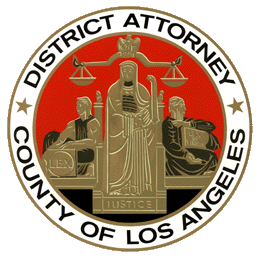 [Speaker Notes: Deanne Castorena]
DE-INCARCERATION
36
109
47
57
64
10
1810
27
[Speaker Notes: Deanne Castorena]
PROP 36
2000
Substance Abuse and Crime Prevention Act
Addiction is a disease
Probation with treatment
Multiple failures allowed before incarceration
28
[Speaker Notes: Deanne Castorena]
AB 109
2011
Public Safety Realignment Program
Allows for “local prison” custody on many felonies
Non-violent/serious, not PC 290 registration, not on list of excluded felonies
Reduces prison overcrowding
29
[Speaker Notes: Deanne Castorena]
PROP 47
2015
Safe Neighborhoods and Schools
Reduces many felonies to misdemeanors
Drug possession
Theft - Increased threshold to $950
Includes RSP, GTA, fraud, etc.
Shoplifting – PC 459.5
Supposed to increase addiction treatment
30
[Speaker Notes: Deanne Castorena]
PROP 57
2016
Criminal Sentences and Juvenile Court Proceedings
Gives discretion to CDCR to eliminate additional sentence for enhancements (guns, gangs, amount of drugs, amount of embezzlement, etc)
Juvie Court judges decide where to prosecute minors/not prosecutors
31
[Speaker Notes: Deanne Castorena]
PROP 64
2016
Marijuana Legalization
Legalizes marijuana for adults/21 
Under state Penal Code, not federal
Allows county/cities to establish regulations for legal sales
32
[Speaker Notes: Deanne Castorena]
SB 10
2019	
Money Bail Reform Act
Eliminates cash bail
Pre trial risk assessment
Rich and poor treated alike
33
[Speaker Notes: Deanne Castorena]
AB 1810MENTAL HEALTH DIVERSION
PC 1001.35 (2018) 
No conviction
Recent diagnosis by expert
Mental disorder played a significant role
2 year treatment program
34
[Speaker Notes: Deanne Castorena]
MILITARY DIVERSION
PC 1001.80 (2015)
No conviction
Former or current military
Suffering from trauma as a result
2 year treatment program
35
[Speaker Notes: Deanne Castorena]
DRUG DIVERSION
DEJ - PC 1000.1 (2018)
No conviction
18 month treatment program
Applies unless felony conviction within 5 years
36
[Speaker Notes: Deanne Castorena]
8TH AMENDMENT
Martin v. City of Boise (9th Cir. 2018)
Cruel/unusual punishment to criminalize “unavoidable consequences” of homeless status
Cannot arrest suspect for sitting, lying or sleeping on sidewalks of other public grounds, unless there are bed spaces available to them
37
[Speaker Notes: Deanne Castorena]
CUMULATIVE IMPACT
Increase in property crime
Increase in homeless on streets
Increase in drug addition 
Increase in illegal drug sales
DECREASE IN PUBLIC SAFETY

THANK YOU
38
[Speaker Notes: Deanne Castorena]
HOMELESS ENCAMPMENTS
39
[Speaker Notes: Adam Raymond]
HOMELESS ENCAMPMENTS
Current locations
Clean-up vs. enforcement
Clean-up procedures
Clean-up costs
Who to call
40
[Speaker Notes: Adam Raymond]
HOMELESS ENCAMPMENTS
Current Locations
South Hills
Civic Center
Big Tree/Finkbiner
Park N Ride
Railroad
The Village
41
[Speaker Notes: Adam Raymond]
HOMELESS ENCAMPMENTS
Clean-up vs. enforcement
Martin v. Boise
Health and safety vs enforcement of anti-camping provisions of the GMC
Brush clearance
Trash, human waste, other health issues
42
[Speaker Notes: Adam Raymond]
HOMELESS ENCAMPMENTS
Clean-Up Procedure – Scott Hopkins, Public Works
Noticing
Information on services
Sorting of items left behind
Storage of items
Cost of clean-up
43
[Speaker Notes: Scott Hopkins]
HOMELESS ENCAMPMENTS
Noticing prior to clean up
7 days
1 day 
Information on services
Provided through handouts by staff
44
[Speaker Notes: Scott Hopkins]
HOMELESS ENCAMPMENTS
Sorting of items left behind
Items of value
PW keeps: Clothing, bicycles, items of non intrinsic value
PD keeps: Personal items like wallets jewelry
Storage of items
90-days
45
[Speaker Notes: Scott Hopkins]
HOMELESS ENCAMPMENTS
Resources Needed
Budget 
Staffing
Training for existing staff
Long term contracts
Athens: special waste disposal and cleanup
Ocean Blue: hazardous waste cleanup
46
[Speaker Notes: Andrea Ampig]
HOMELESS ENCAMPMENTS
Clean-up costs
$10,000/day (not included in budget)
Ocean Blue: Hazardous waste certified company
Roll-off bins: (3)-40 yd bins, over 10 tons of waste
Staff time to operate heavy machinery, provide safety measures, and supervise clean-up
47
[Speaker Notes: Andrea Ampig]
HOMELESS ENCAMPMENTS
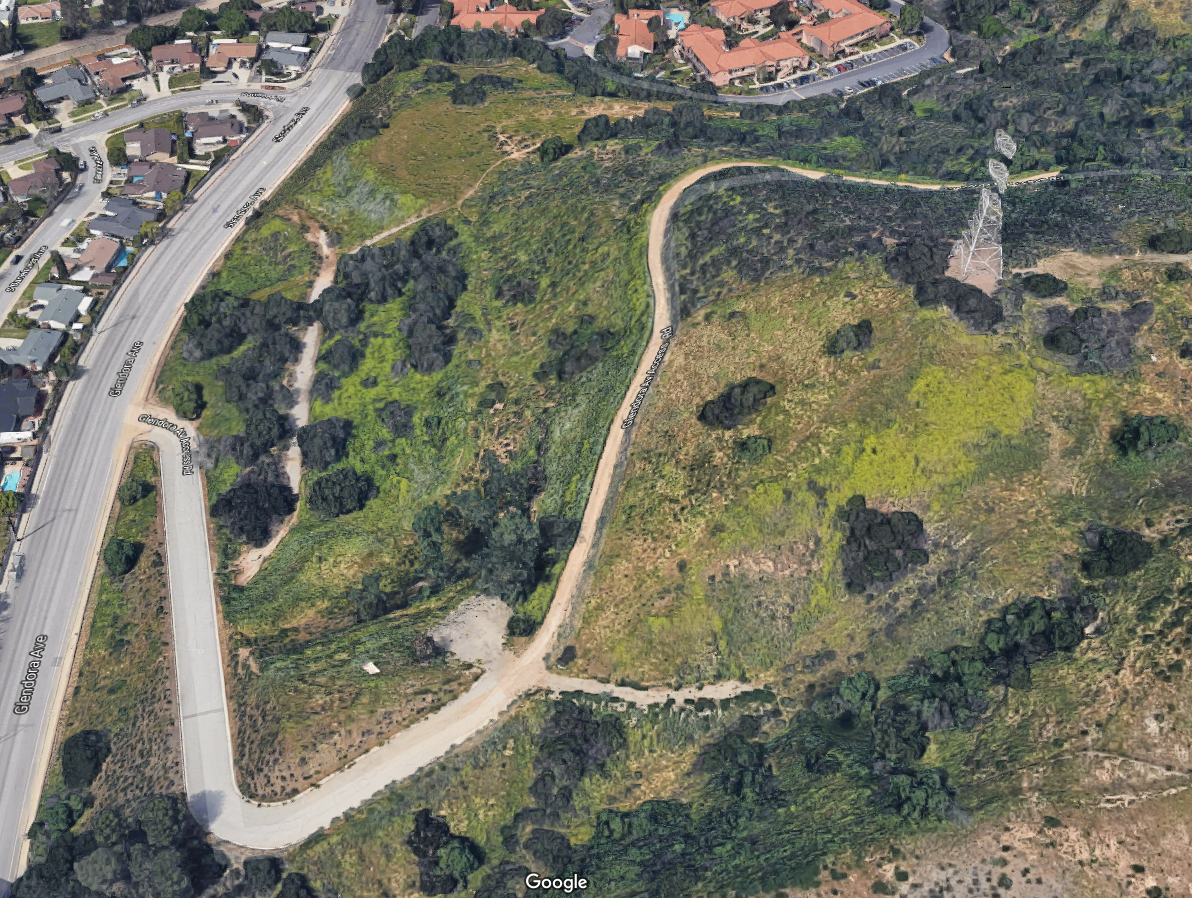 48
[Speaker Notes: Andrea Ampig]
HOMELESS ENCAMPMENTS
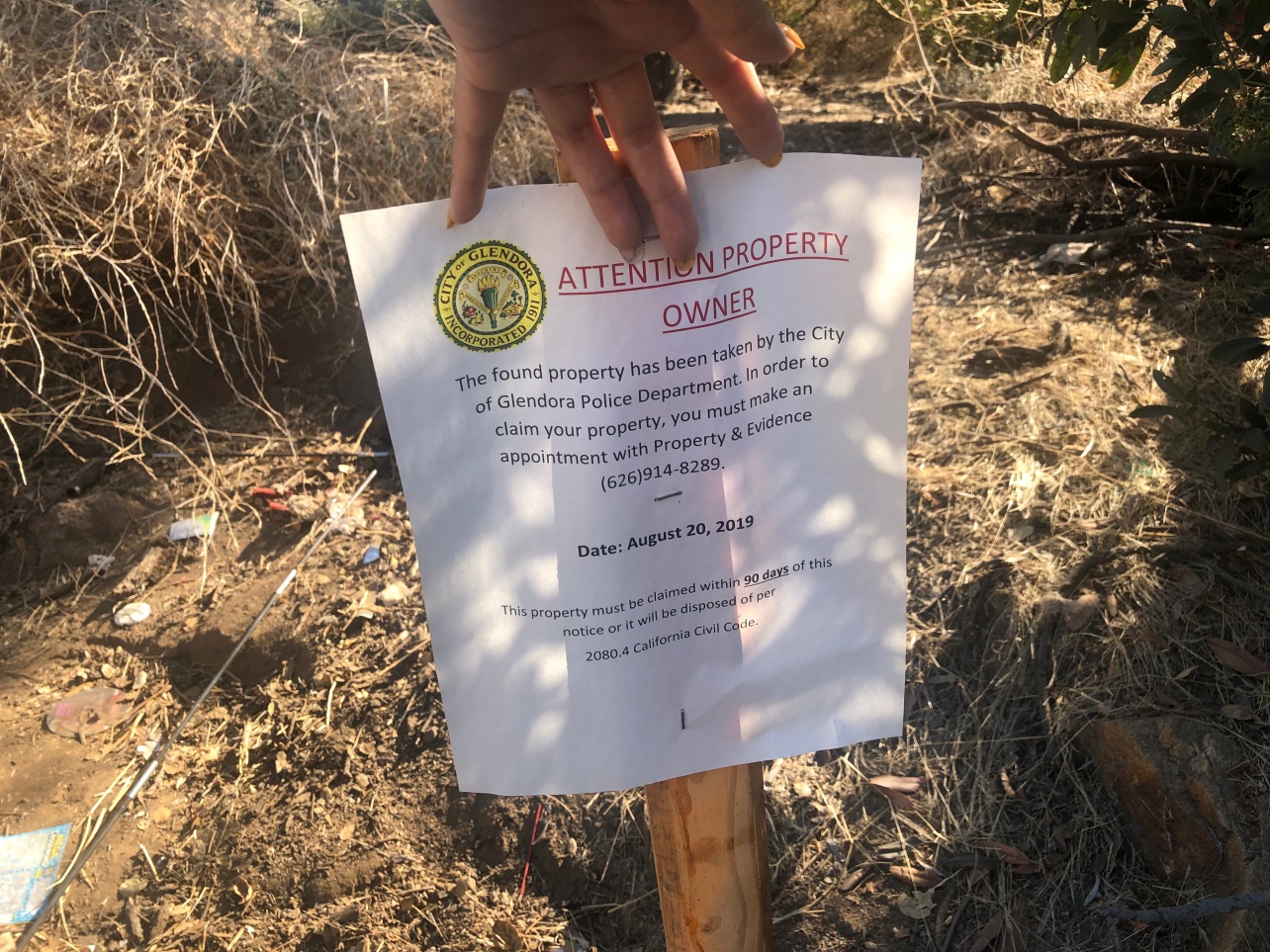 49
[Speaker Notes: Andrea Ampig]
HOMELESS ENCAMPMENTS
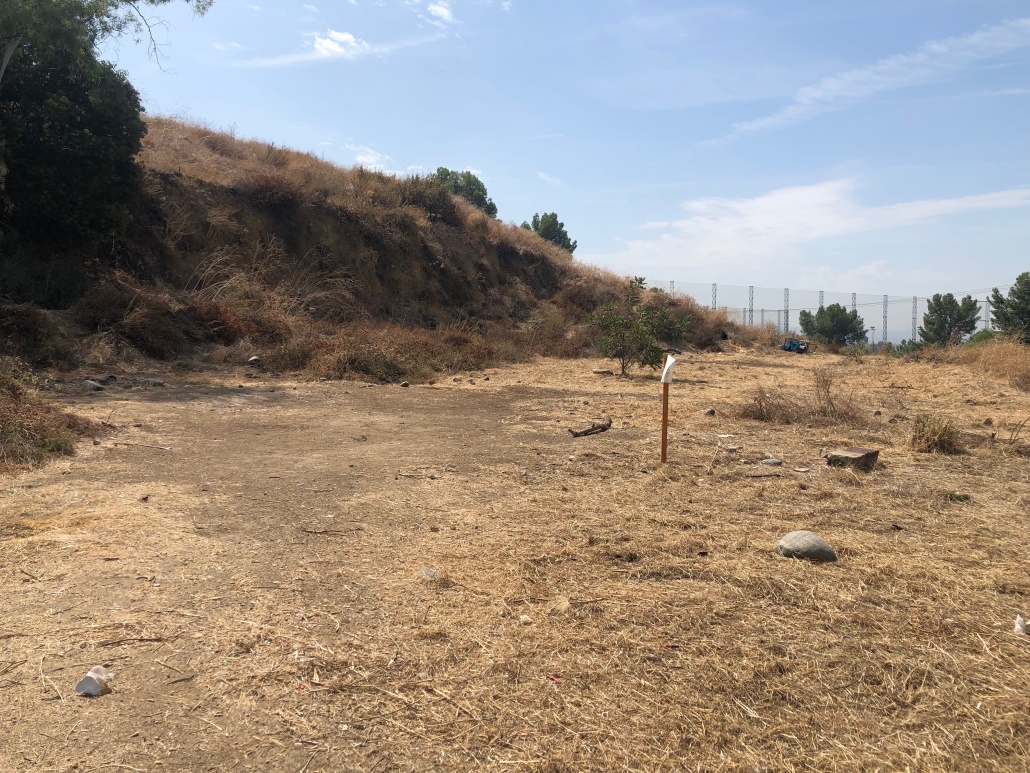 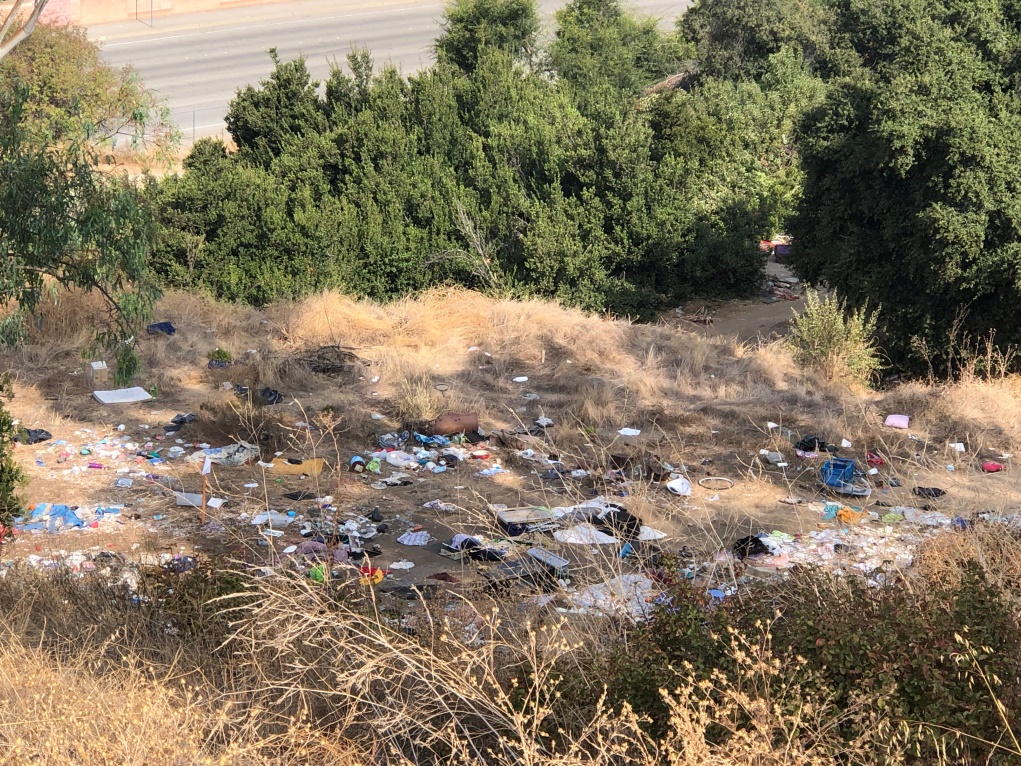 50
[Speaker Notes: Andrea Ampig]
HOMELESS ENCAMPMENTS
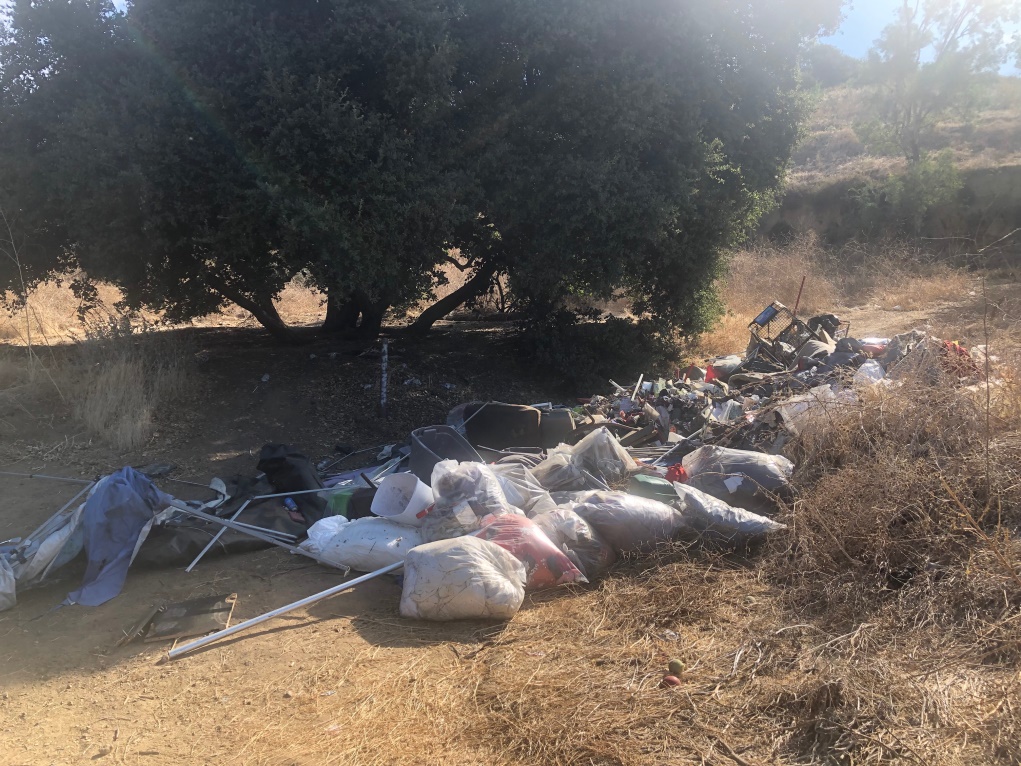 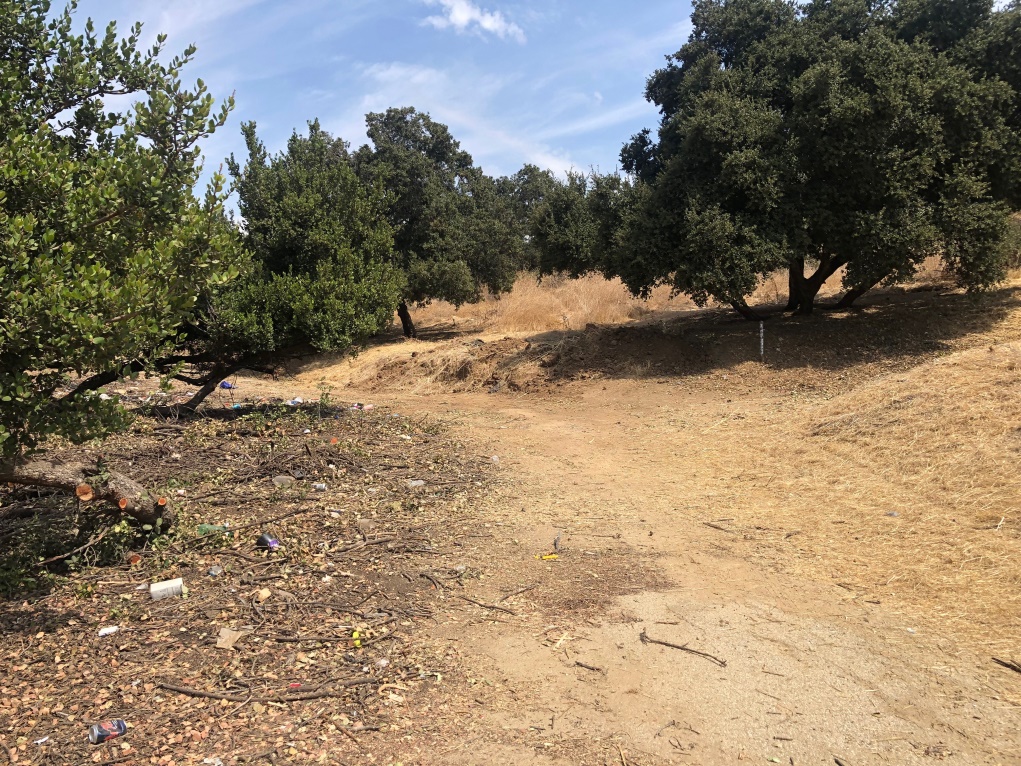 51
[Speaker Notes: Andrea Ampig]
HOMELESS ENCAMPMENTS
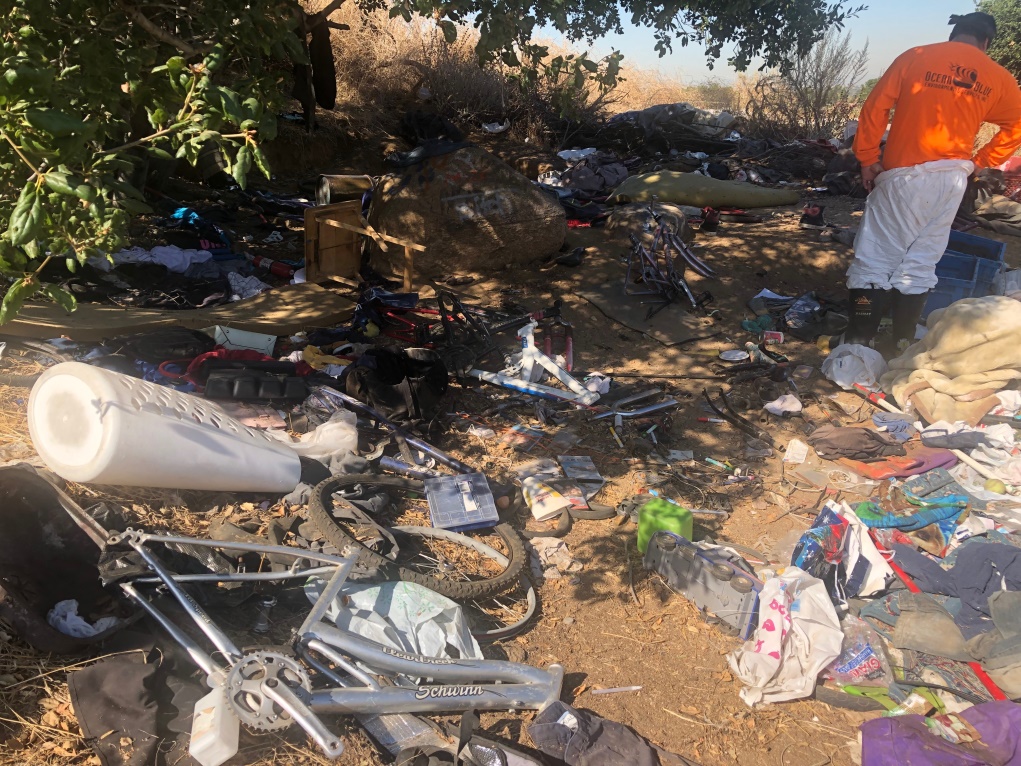 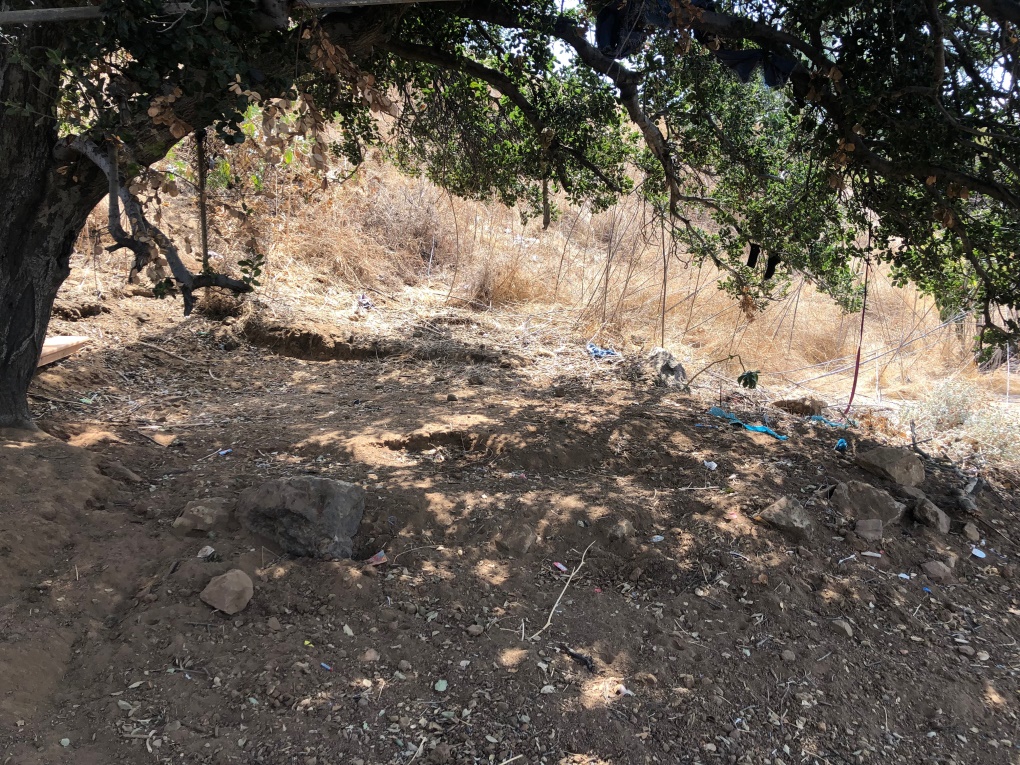 52
[Speaker Notes: Andrea Ampig]
HOUSING
53
[Speaker Notes: WELCOME
Mayor
General Greeting
City Manager
Expectation Setting
Acknowledge Frustration
Took Decades to Get Here – Solutions to Not Happen Overnight
This will take an entire community]
Inclusive Housing Regulations
Emergency Shelters
Transitional Housing
Supportive Housing
Single-room Occupancy (SRO)
Licensed Care Facilities
Accessory Dwelling Units
54
[Speaker Notes: Jeff Kugel]
Emergency Shelters
Housing with minimal support services for homeless persons.

Occupancy of six months or less.

Total number of beds for entire City = 20
55
[Speaker Notes: Jeff Kugel]
Emergency Shelters
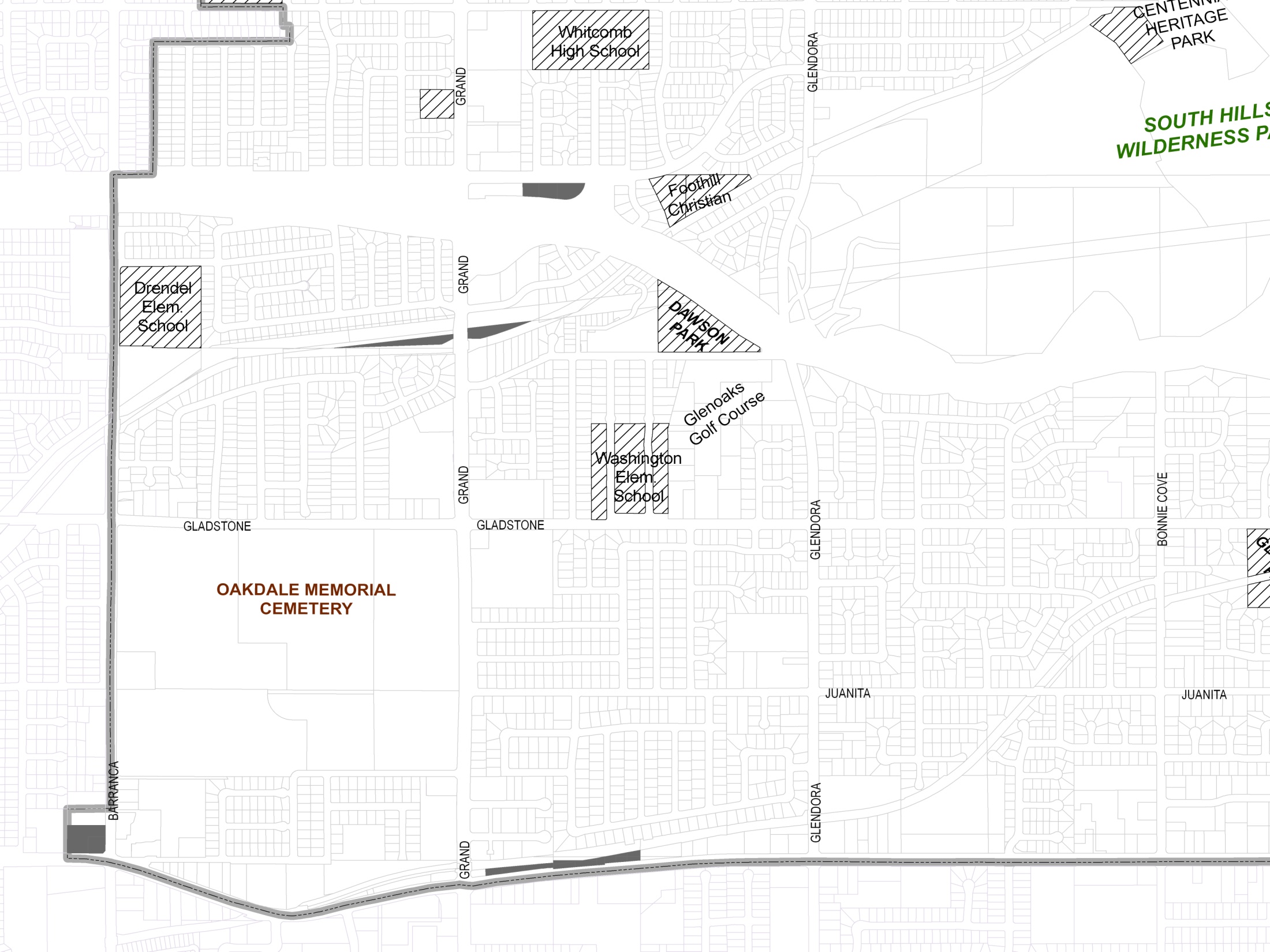 56
[Speaker Notes: Jeff Kugel]
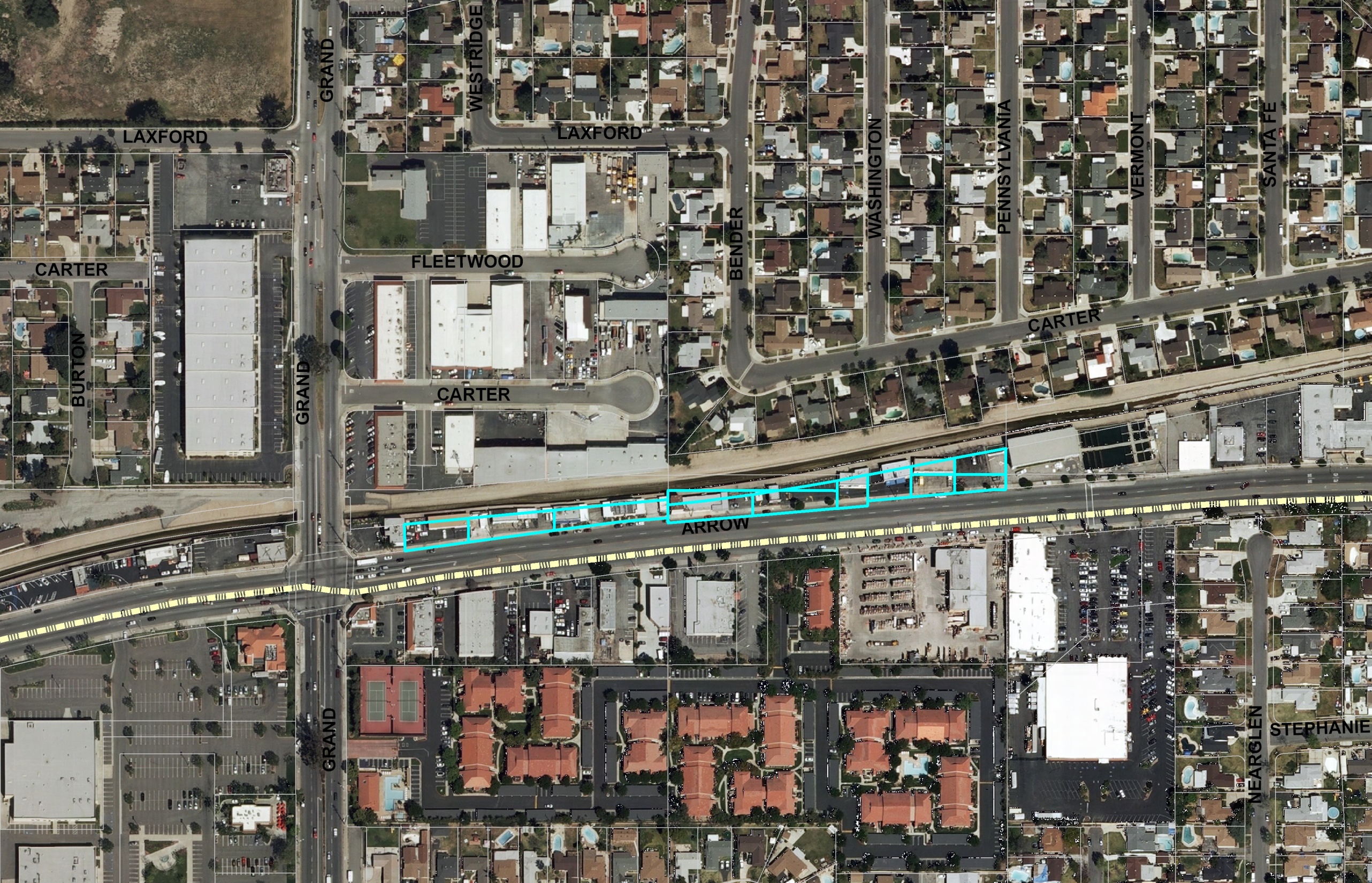 57
[Speaker Notes: Jeff Kugel]
58
[Speaker Notes: Jeff Kugel]
Transitional Housing
Housing Used to facilitate the movement of homeless individuals and families to permanent housing

Occupancy up to two years.

Permitted in multi-family residential zones
59
[Speaker Notes: Jeff Kugel]
Supportive Housing
Permanent rental housing linked to supportive services designed to enable former homeless to maintain stable housing

Permitted in multi-family residential zones
60
[Speaker Notes: Jeff Kugel]
“SRO” Housing – Single Room Occupancy
One-room units intended for an individual.

May have shared bathroom or kitchen facilities.

May serve former homeless (supportive housing).

Subject to same requirements as other residential development.

Permitted in Route 66 – CRR subdistrict
61
[Speaker Notes: Jeff Kugel]
Route 66 - CRR
62
[Speaker Notes: Jeff Kugel]
MEASURE H FUNDING
Measure H Funding for Housing
Regional Placement vs. City Placement
63
[Speaker Notes: Adam Raymond]
HOMELESS RESOURCES
64
[Speaker Notes: Adam Raymond]
HOMELESS RESOUCES
City Guide
List of available resources by type and by target population
65
[Speaker Notes: Debbie Lopez]
HOMELESS RESOUCES
Shepherd’s Pantry
Craig Cerro
Los Angeles Homeless Services Authority (LAHSA)
Elizabeth Heger, Sabrina De Santiago, Daniella Alcedo
Union Station Homeless Services
Maria Lopez, Debbie Mota, Shawn Morrissey
LA County Homeless Initiative
Leticia Colchado
66
[Speaker Notes: Debbie Lopez
We have several partners here tonight and I would like to bring them up.

Craig -]
STAFF INVOLVEMENT
67
[Speaker Notes: Adam Raymond]
CITY STAFF INVOLVEMENT
Community Services
SGVCOG
Measure H Grants
Community Partners
Community Centers
68
[Speaker Notes: Debbie Lopez

The Community Services Department is the lead for Homelessness in Glendora
I am the Homeless Liaison for the San Gabriel Valley Council of Governments and Councilmember Karen Davis is on their Board. I am the Liaison for the Measure H grants which I have been working very hard to get them up and running.  Remember these are for 18 months grants and then we will start over again for new ones. Measure H funds are for 10 years.  We have many community partners as well as different cities that have worked together in collaboration.  In our community centers we are trying to get staff trained and feel comfortable working with the homeless.  

This has been an overwhelming task as we do not have additional staff and it has been very challenging.  Currently cities have to provide homeless services at an extraordinary high level that was not required before in addition to getting their regular duties completed.  

Some of the challenges have been not enough staff, learning to work with many community partners as well as the County, LAHSA and many other organizations.  One of the challenges for me personally has been to accept homeless people as they are and see them as human beings and not drug addicts or mentally ill people.   

I would like Carol Stellato to speak on experience with the homeless.]
CITY STAFF INVOLVEMENT
Community Services
Challenges
Staffing levels
Funding with strings attached 
Changing requirements
Opportunities
Establish lasting partnerships
Better quality of life for all residents
69
[Speaker Notes: Debbie Lopez
Carol Stellato 

The Community Services Department is the lead for Homelessness in Glendora
I am the Homeless Liaison for the San Gabriel Valley Council of Governments and Councilmember Karen Davis is on their Board. I am the Liaison for the Measure H grants which I have been working very hard to get them up and running.  Remember these are for 18 months grants and then we will start over again for new ones. Measure H funds are for 10 years.  We have many community partners as well as different cities that have worked together in collaboration.  In our community centers we are trying to get staff trained and feel comfortable working with the homeless.  

This has been an overwhelming task as we do not have additional staff and it has been very challenging.  Currently cities have to provide homeless services at an extraordinary high level that was not required before in addition to getting their regular duties completed.  

Some of the challenges have been not enough staff, learning to work with many community partners as well as the County, LAHSA and many other organizations.  One of the challenges for me personally has been to accept homeless people as they are and see them as human beings and not drug addicts or mentally ill people.   

I would like Carol Stellato to speak on experience with the homeless.]
CITY STAFF INVOLVEMENT
Police 
Intro and Overview of PD Content – L. Rosales, Police Chief
Day to Day Operations – M. Egan, Police Captain
Community Impact Team – R. Lombardi, Police Detective
Closing Comments – L. Rosales, Police Chief
70
[Speaker Notes: Lisa Rosales]
CITY STAFF INVOLVEMENT
Police 
Day to Day Operations – M. Egan, Police Captain
Encampment procedures
Clean-up vs. enforcement
Programs
HALO
HOST
Challenges
Balance call activity with added homeless call activity
Calls for service
71
[Speaker Notes: Matt Egan]
CITY STAFF INVOLVEMENT
Police 
Community Impact Team – R. Lombardi, Police Detective
Roles and responsibilities
Trespassing 
Challenges
72
[Speaker Notes: Ryan Lombardi]
CITY STAFF INVOLVEMENT
Police 
Closing Comments – L. Rosales, Police Chief
Challenges
Limited allowable remedies
Community care
Fiscal/staffing
Opportunities
Education: e.g. website
Community Policing
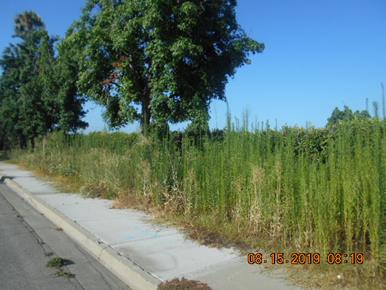 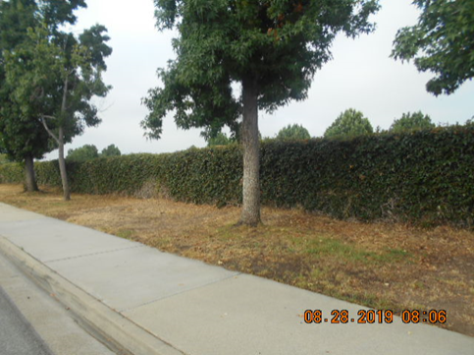 73
[Speaker Notes: Lisa Rosales]
CITY STAFF INVOLVEMENT
Library – Janet Stone, Library Director
Free access to the world of ideas
Equitable, unabridged, welcoming
Standards based on safety and preventing impedance
74
[Speaker Notes: Janet Stone]
CITY STAFF INVOLVEMENT
Library
Facility
Shelter, power, restrooms, water, climate control, information access, intentional philosophy of dignity
Sanitation
Physical accessibility
Security
Behavioral expectations
75
[Speaker Notes: Janet Stone]
CITY STAFF INVOLVEMENT
Library
Staff interactions
Rapidly evolving population
Different dependence on resources
Heightened consequence of unmet needs
Hazards, impedance, and aesthetics
Direct impact; customer impact
76
[Speaker Notes: Janet Stone]
CITY STAFF INVOLVEMENT
Library
Challenges
Balance, change, visibility
Building architecture and sanitation
Access to critical areas
Clarity of general security environment
Environmental design & impact
Electricity, seating, lighting, etc.
77
[Speaker Notes: Janet Stone]
CITY STAFF INVOLVEMENT
Library
Challenges
Unfamiliarity
Aesthetics
Categorization
78
[Speaker Notes: Janet Stone]
CITY STAFF INVOLVEMENT
Library
Opportunities
Day space
Self-help resource center
Trained-staff referral or resource center
Long-time traditions
Equity, confidentiality, trust
Connection
79
[Speaker Notes: Janet Stone]
CITY STAFF INVOLVEMENT
City Manager’s Office
Daily operations
Increasing e-mails
Increased calls 
More daily interactions 
Constant communication with partners
Research on solutions
80
[Speaker Notes: Adam Raymond]
CITY STAFF INVOLVEMENT
City Manager’s Office
Challenges
Social media
Emotional topic
Changing guidelines
Fiscal impacts
Opportunities
Education
Engaged Community
81
[Speaker Notes: Adam Raymond]
COMMUNITY INVOLVEMENT
82
[Speaker Notes: Adam Raymond]
CITY STAFF INVOLVEMENT
How can you get involved?
Volunteer
Donate
Make your voice heard
Homelessness@CityofGlendora.org
(626) 852-5200
83
[Speaker Notes: Adam Raymond]
COMMUNITY INVOLVEMENT
Who/when should I call for questions/concerns?
Community Services Department
General homelessness questions
Services for homeless individuals
Get Involved
Homelessness@CityofGlendora.org
(626) 852-5200
84
[Speaker Notes: Adam Raymond]
COMMUNITY INVOLVEMENT
Who/when should I call for questions/concerns?
Police Department
Emergencies
Call 9-1-1
Trespassing
(626) 914-8250
85
[Speaker Notes: Adam Raymond]
COMMUNITY INVOLVEMENT
Who/when should I call for questions/concerns?
Park and Ride
Public Safety and Enforcement Issues
Highway Patrol
(626) 338-1164
(323) 259-3200
Maintenance Issues
CalTrans
(213) 897-3656
86
[Speaker Notes: Adam Raymond]
COMMUNITY INVOLVEMENT
Who/when should I call for questions/concerns?
Railroad
Public Safety and Enforcement Issues
LA County Sheriff Transportation Bureau
(323) 563-5000
Maintenance Issues
Metro 
(888) 446-9721
Gold Line Construction Authority
(626) 471-9050
87
[Speaker Notes: Adam Raymond]
COMMUNITY INVOLVEMENT
Animals
Inland Valley Human Society
https://www.ivhsspca.org/ 
(909) 623-9777 (regular business hours) 
(909) 594-9858 (after hours emergency)
88
[Speaker Notes: Adam Raymond]
NEXT STEPS
89
[Speaker Notes: Adam Raymond]
NEXT STEPS/MOVING FORWARD
Assess feedback
Communicate with Community
Target solutions
Funding options and service impacts




Prioritize objectives (examples)
High Fire Hazard Zone Review
Shopping Cart Ordinance
Anti-Camping-9th Circuit Complaint Ordinance
Evaluate Housing Options
Environmental design strategies
City staffing levels
Health and safety concerns
Better understanding of homeless Population
90
[Speaker Notes: Adam Raymond]
NEXT STEPS/MOVING FORWARD
Community partnerships
Educated decisions
No singular solution
For more information/questions please visit 
www.CityofGlendora.org/homelessnessplan
Contact Staff:
Homelessness@CityofGlendora.org
91
[Speaker Notes: Adam Raymond]
THANK YOU
Glendora City Council Members can be reached at City_Council@cityofglendora.org
92
[Speaker Notes: Adam Raymond]